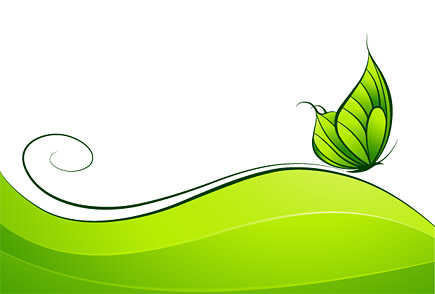 مرحلة الوظيفة البيتية
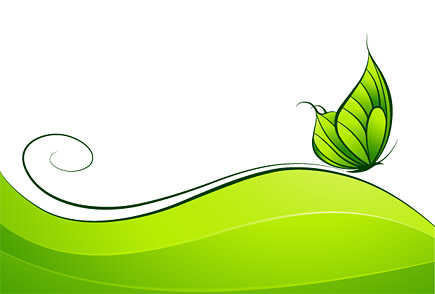 طلابي الأعزاء عليكم الضغط على كلمة وظيفة حتى تتمكنوا من الوصول إليها.